Рисование«Травка для Бори»
Вызывает интерес к работе с красками. Способствует навыку рисования вертикальных линий.
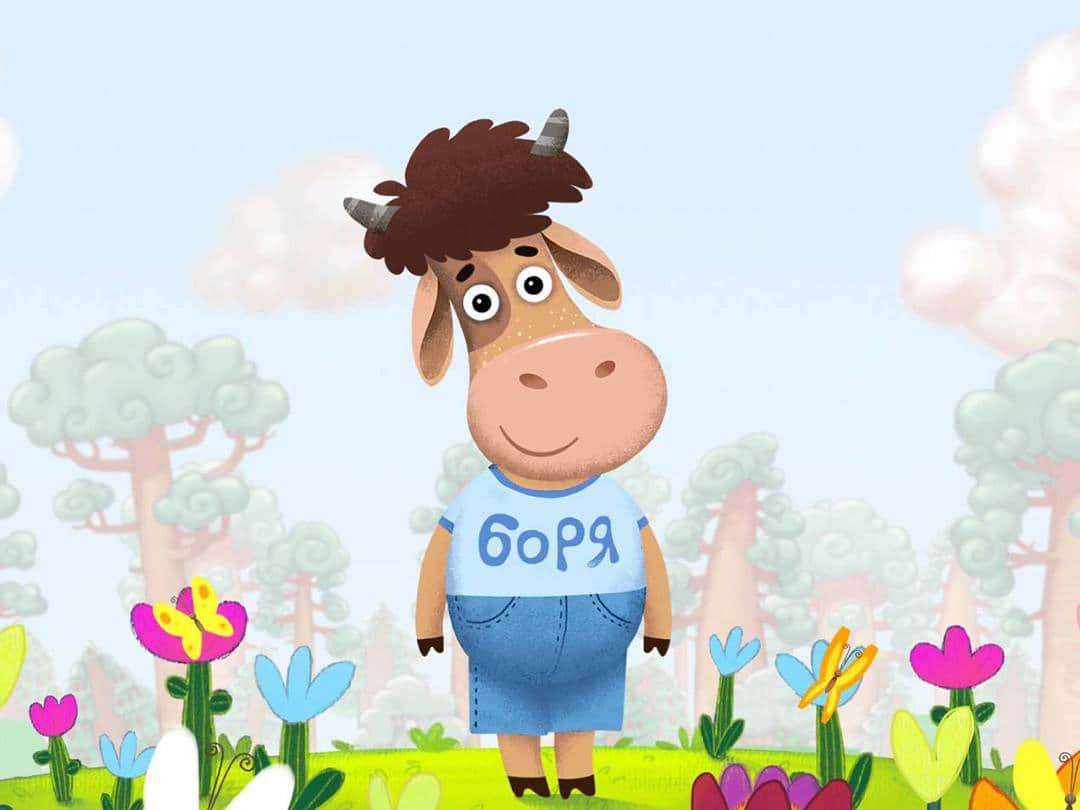 Смотри кто к нам пришёл, это же телёнок 
Борька. Смотри, он грустный. Давай спросим что случилось?  Оказывается Боря сегодня ещё не завтракал.
Мама просила его утром поесть кашу, но Борька капризничал и отказался. А сейчас ему хочется есть, а мама и папа ушли на работу. Давай накормим Борьку.
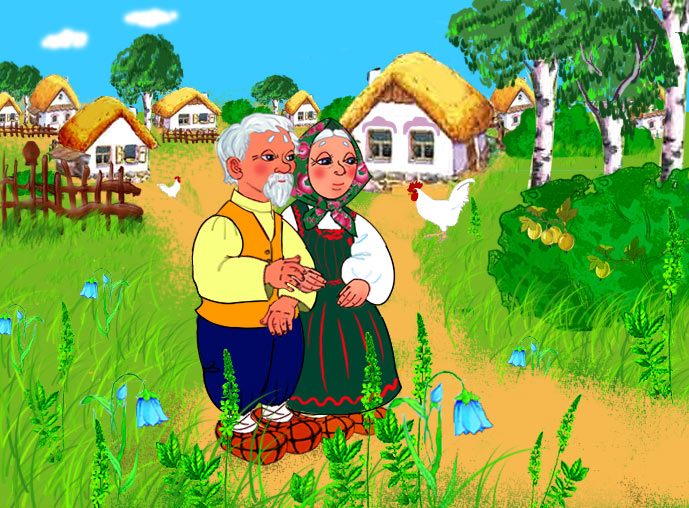 Спросите у ребёнку, чем можно угостить телёнка Борьку? Телёнок как и все коровы любит есть траву. А какого цвета трава? Конечно трава зелёная.
Предложите ребёнку нарисовать для Борьки зелёную свежую траву.
Для этого заранее подготовьте лист бумаги, стакан с водой, кисточку, гуашь зелёного цвета. И нарисуйте вместе с ребёнком зелёную травку для Бориса. Сначала предложите ребёнку взять правильно кисточку. Затем медленно нарисуйте короткие вертикальные линии по всему листу.
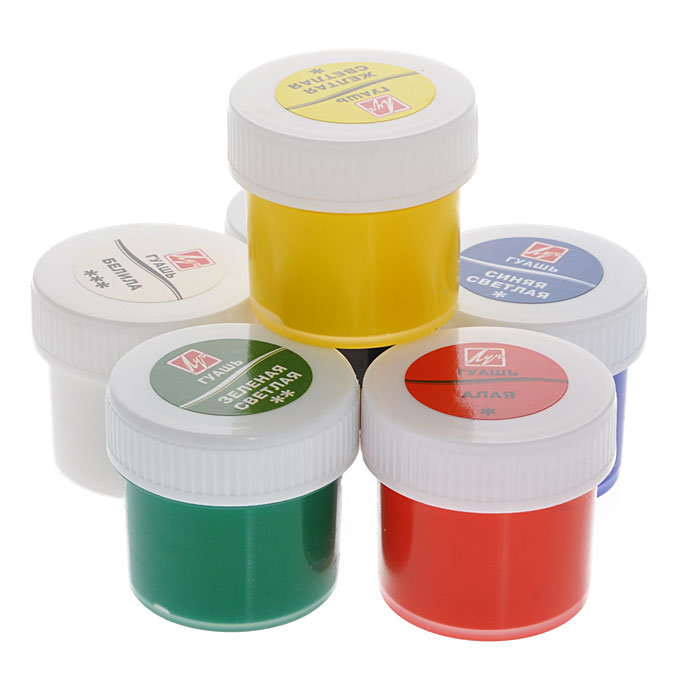 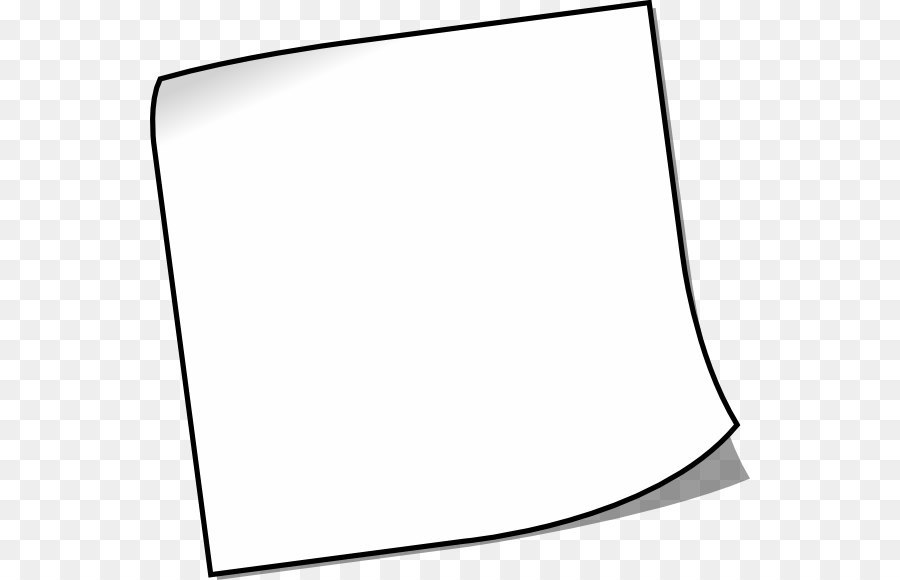 Вот какой ты молодец, столько много нарисовал травы.  Теперь Борька сытый и может опять идти гулять.
Спросите у ребёнка чем он накормил Борьку?
Какого цвета травка?
Как Борька говорит спасибо?
Кричит му-му-му.
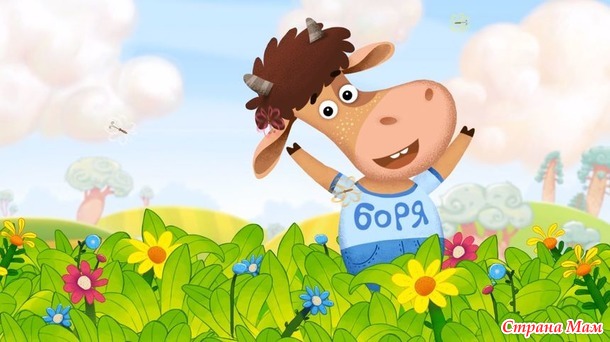 Спасибо за внимание